Strip-CMOS moduleconceptual design
Kirk Arndt, Richard Plackett
Univ. of Oxford
6 October 2015
1
Single readout unit
1 front end ASIC
per pair of CMOS sensors
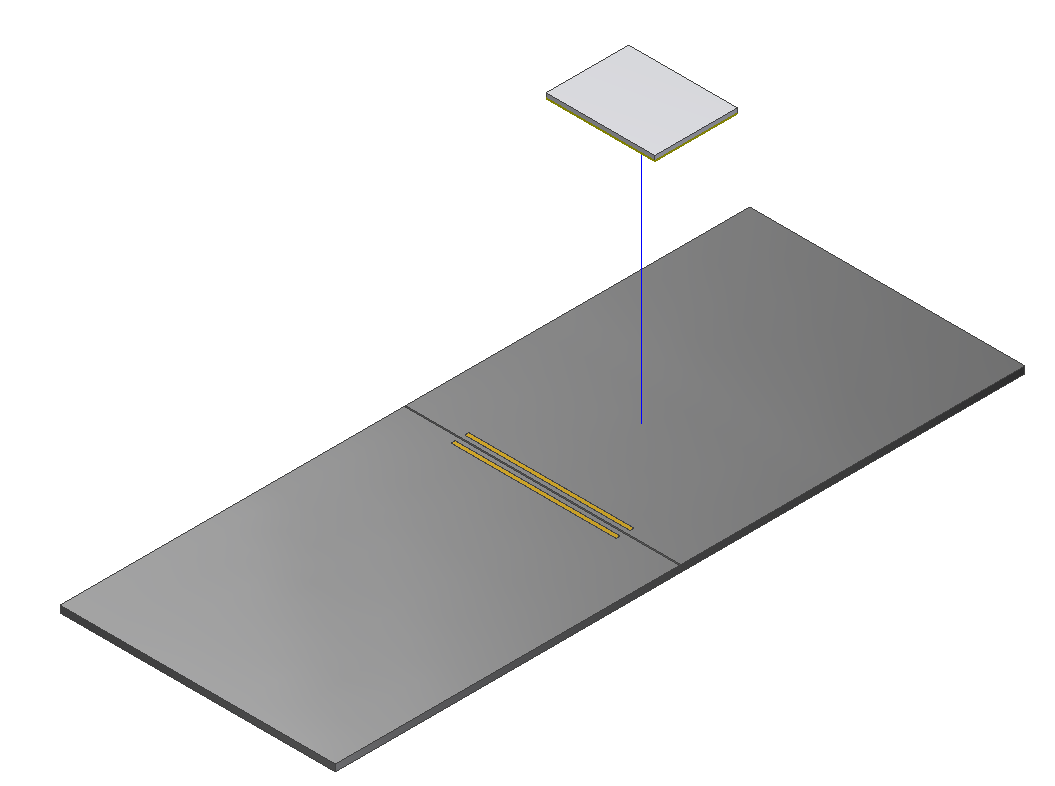 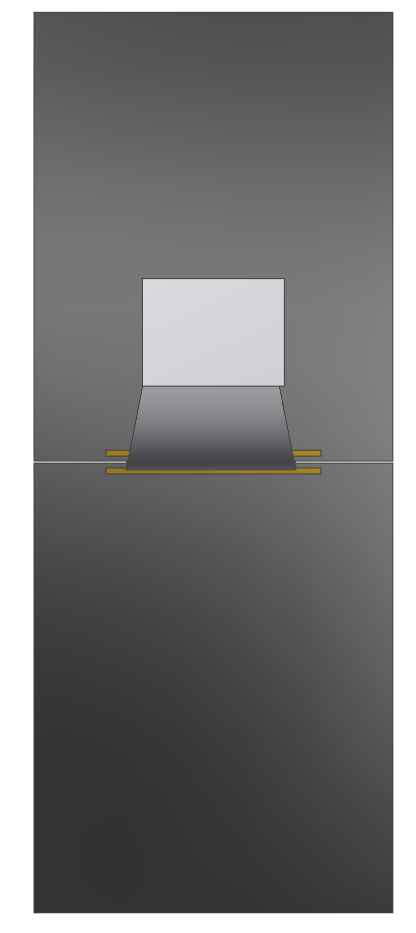 Two CMOS sensors
20 x 25 mm each
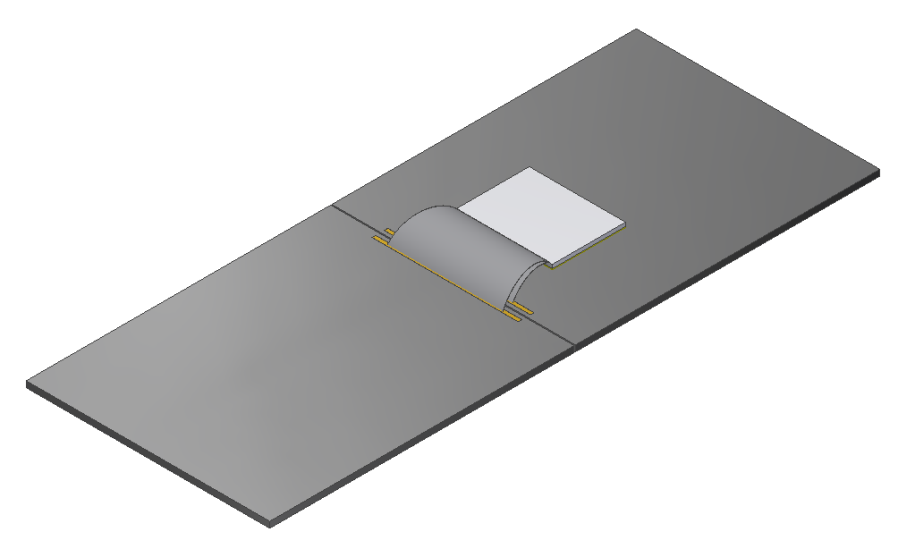 Wirebonds from single ASIC
to both CMOS sensors
6 October 2015
2
Key dimensions
strip CMOS module 
w/ backside support
100.4 x 100.4 mm
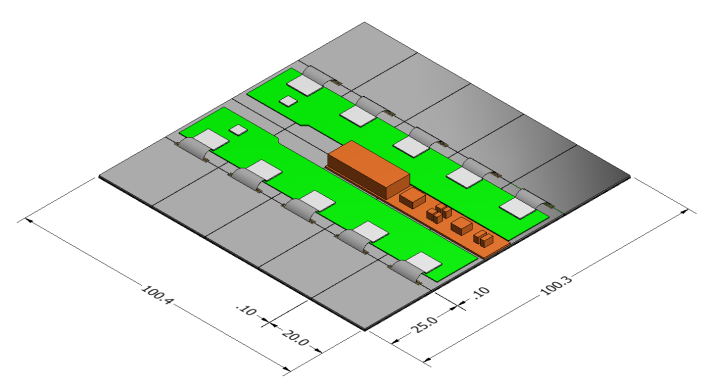 ITk strip module
97.5 x 97.5 mm
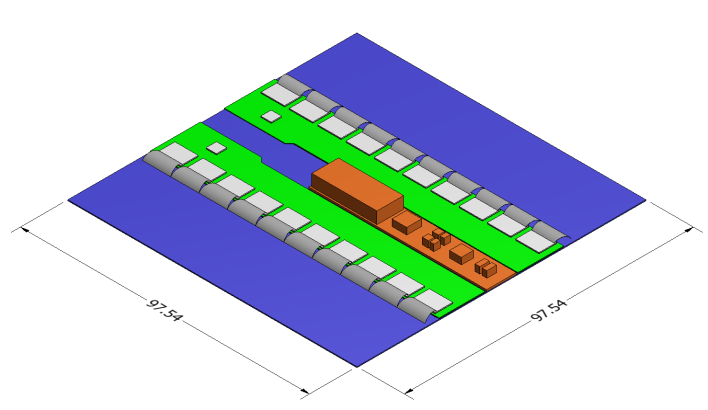 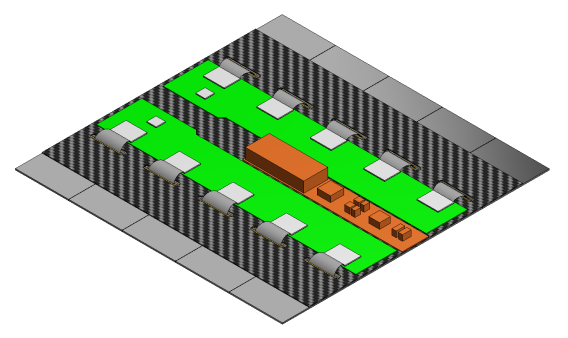 strip CMOS module 
w/ front side support
6 October 2015
3
strip CMOS module w/ backside support
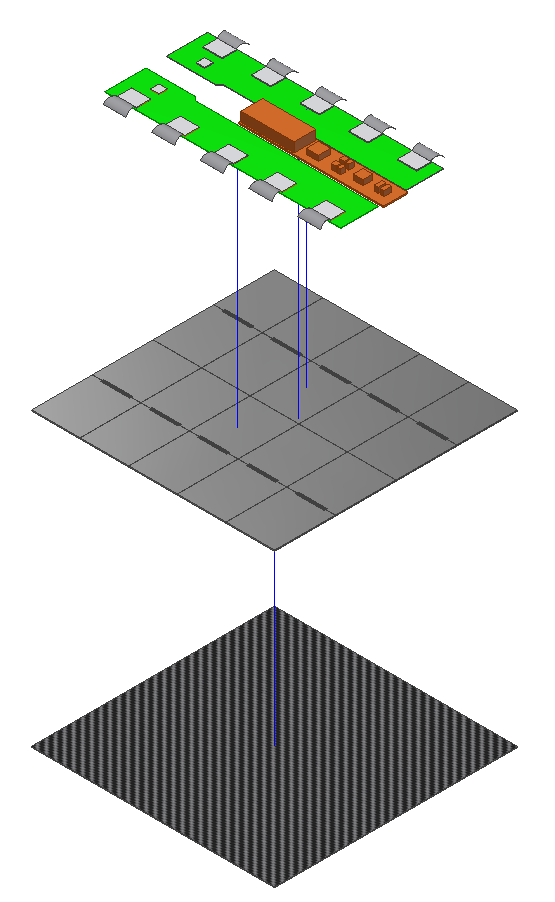 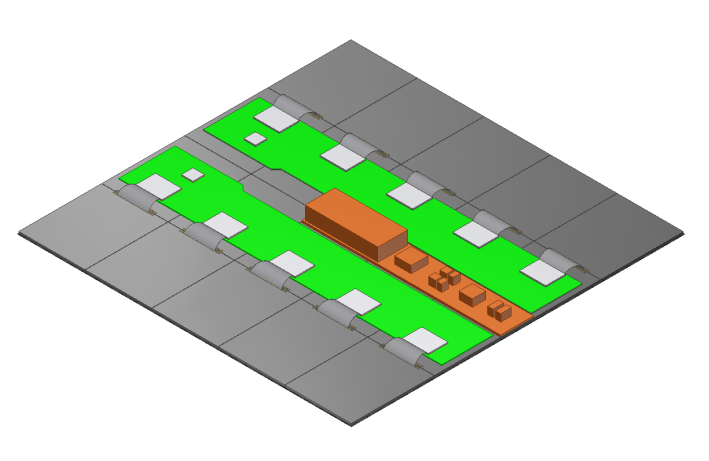 Composite support substrate
6 October 2015
4
strip CMOS module w/ front side support
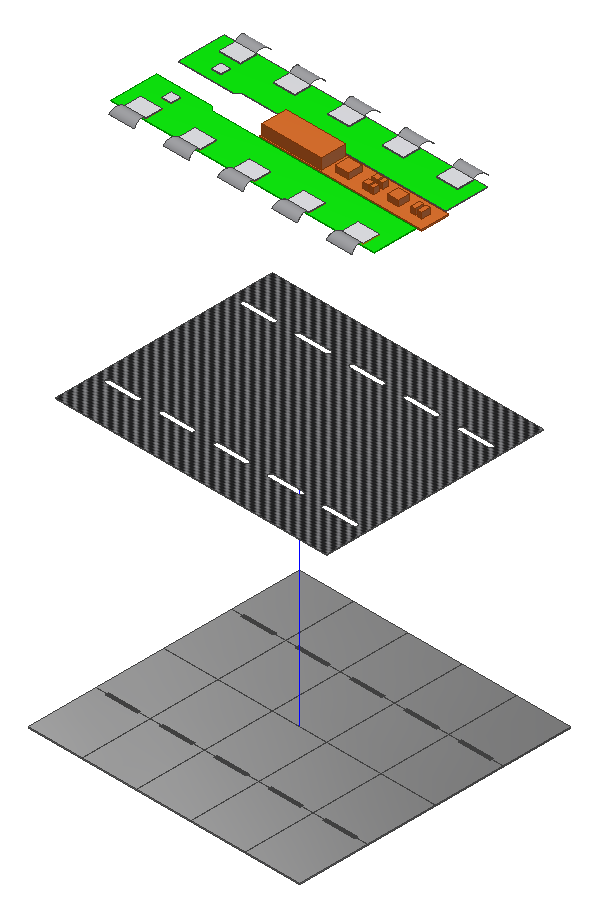 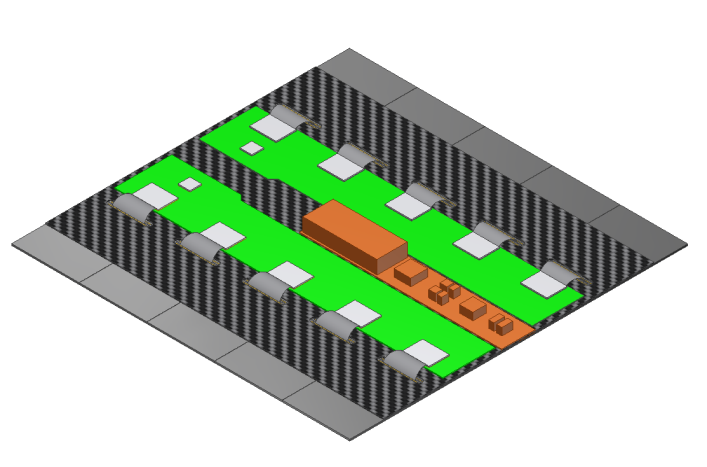 Composite support 
substrate
6 October 2015
5
Module stack-up
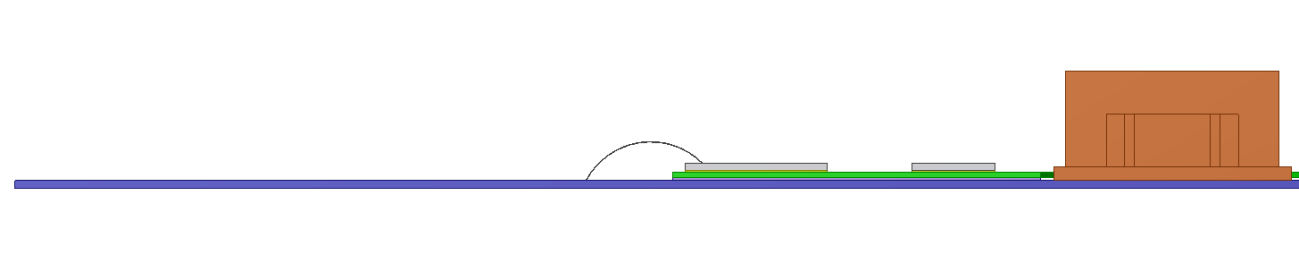 ITk strip module
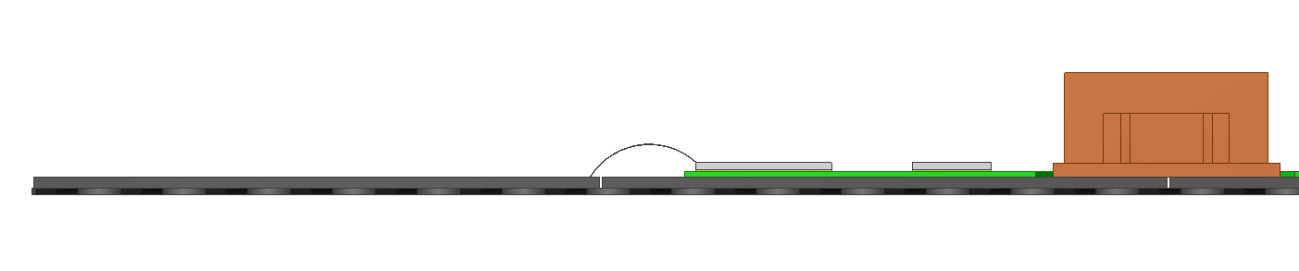 CMOS sensors
strip CMOS module 
w/ backside support
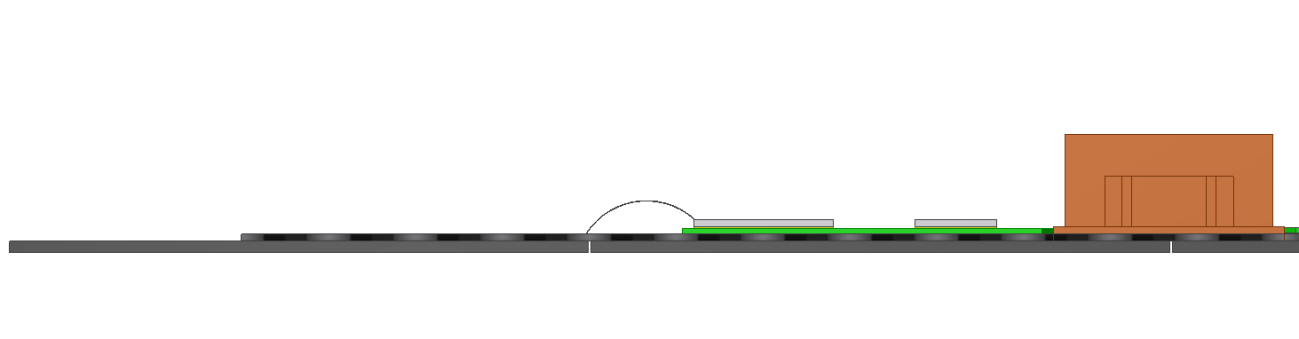 Composite support substrates
strip CMOS module 
w/ front side support
CMOS sensors
6 October 2015
6
Opening in front side support substratefor wire bonds
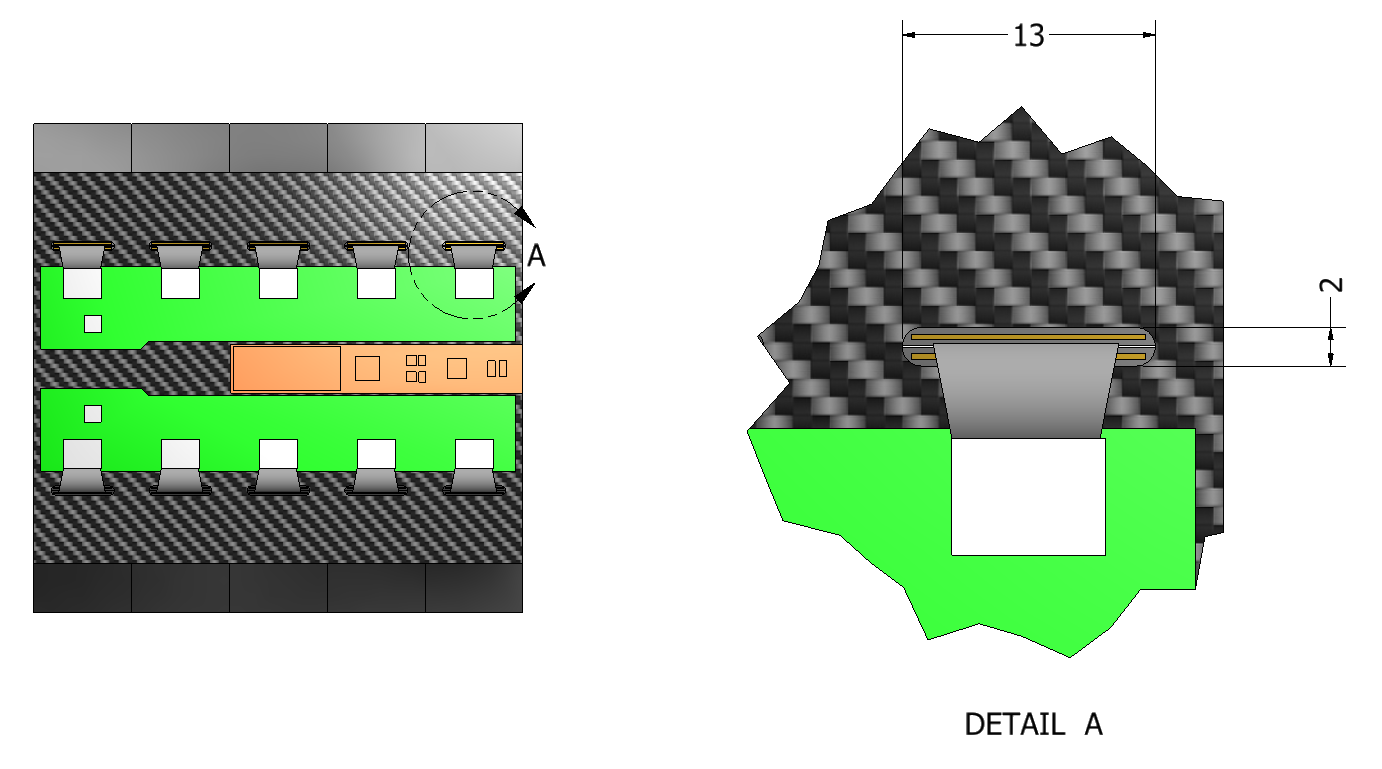 6 October 2015
7
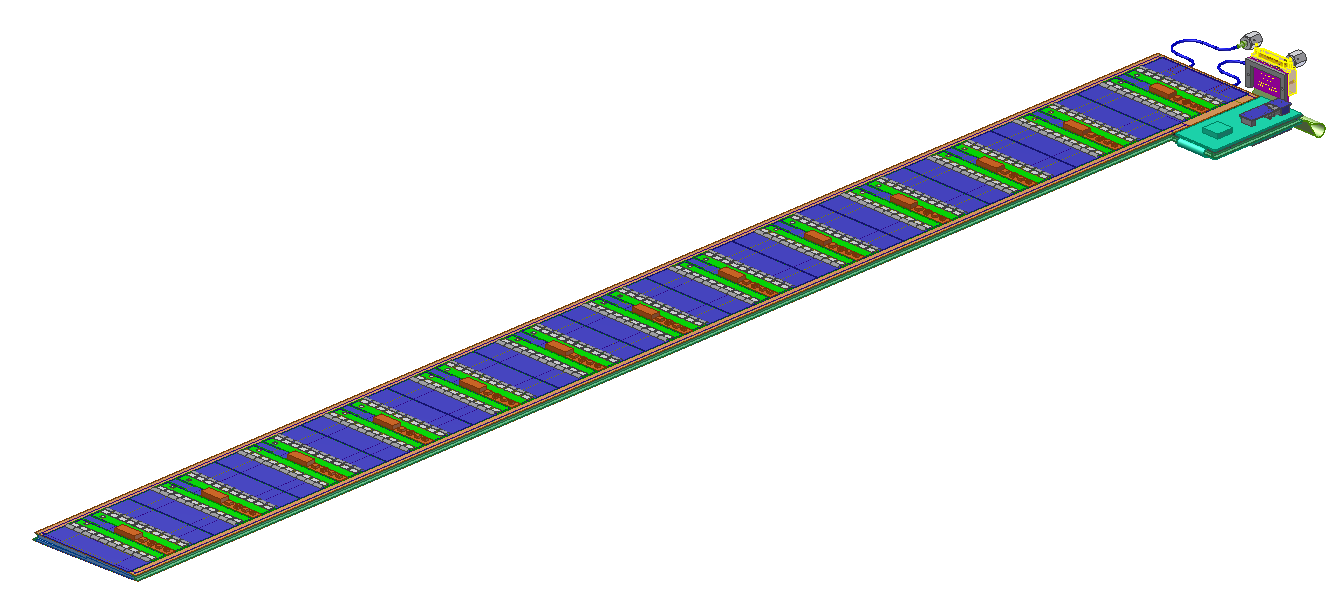 ITk strip module layout
13 modules top and 
13 modules bottom (w/ stereo angle)
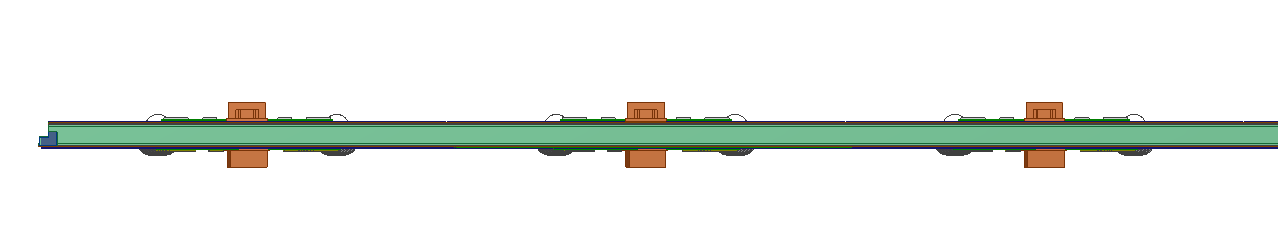 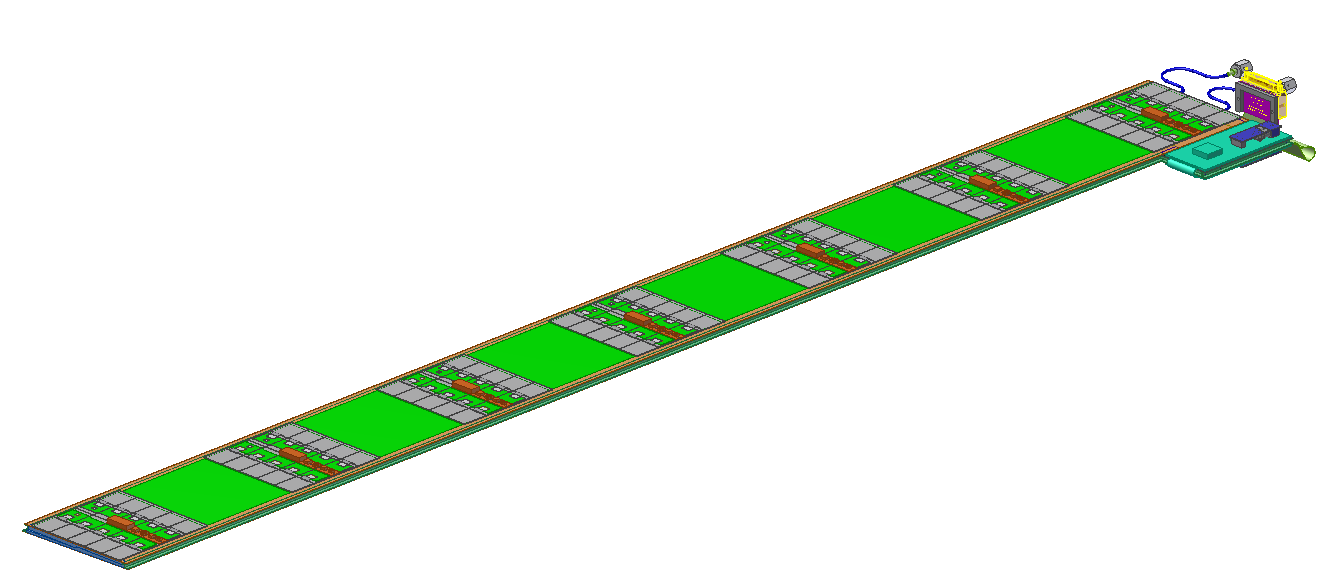 Strip-CMOS module layout
7 modules top and 
6 modules bottom (w/o stereo angle)
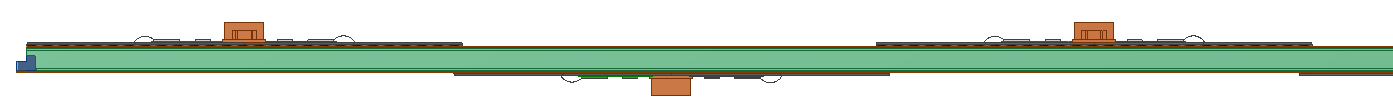 6 October 2015
8